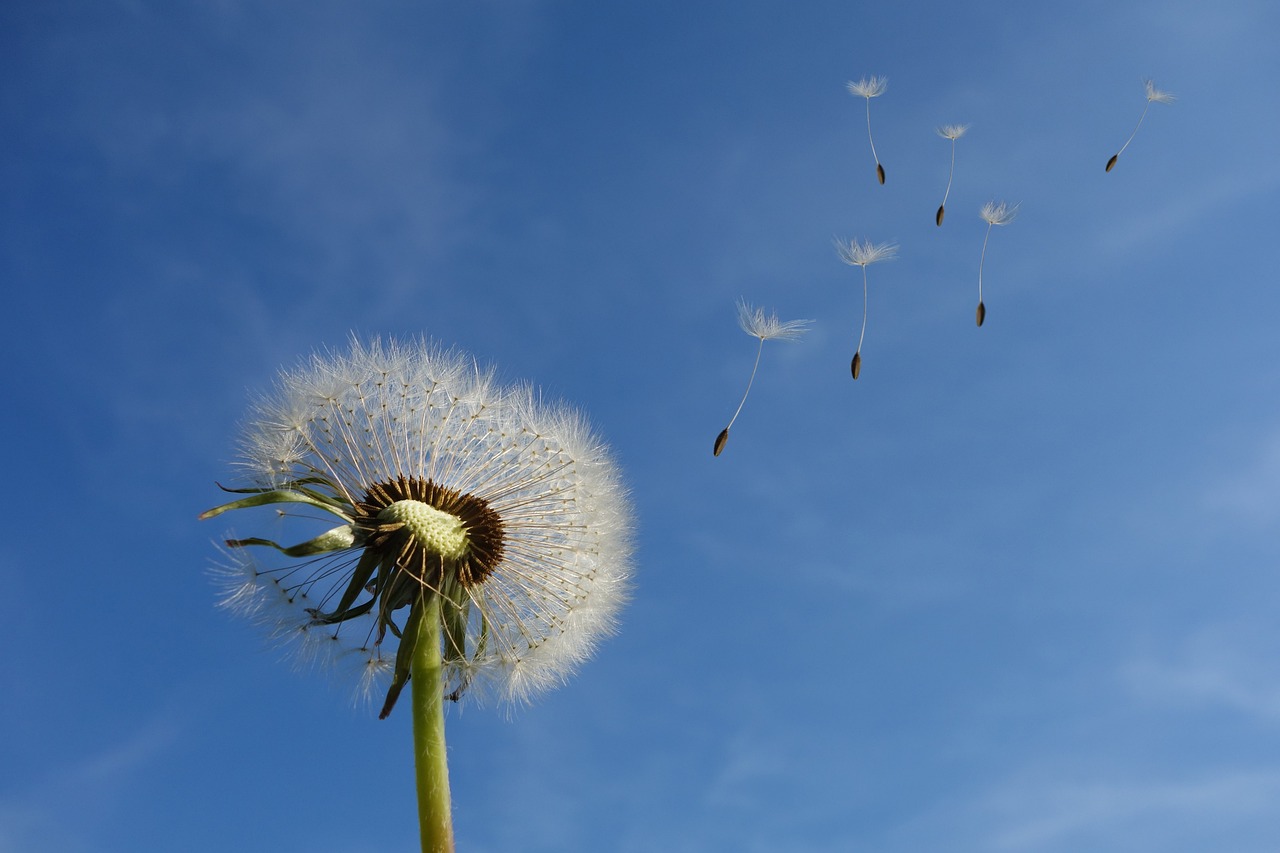 Hvordan kan vi observere vind?
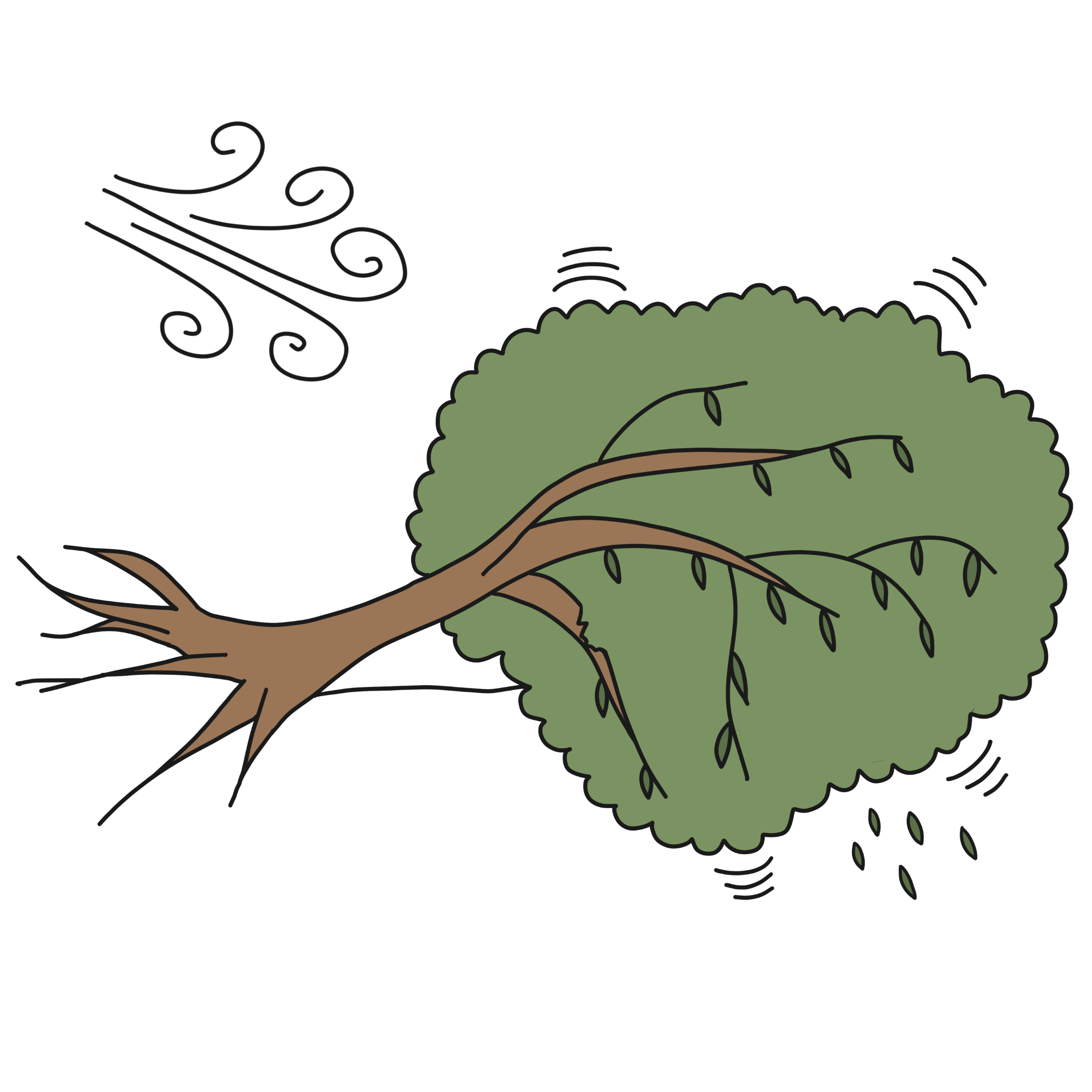 Storm
Hele store trær svaier og hiver
Takstein kan blåse ned
Tre kan bli rykket opp med rot
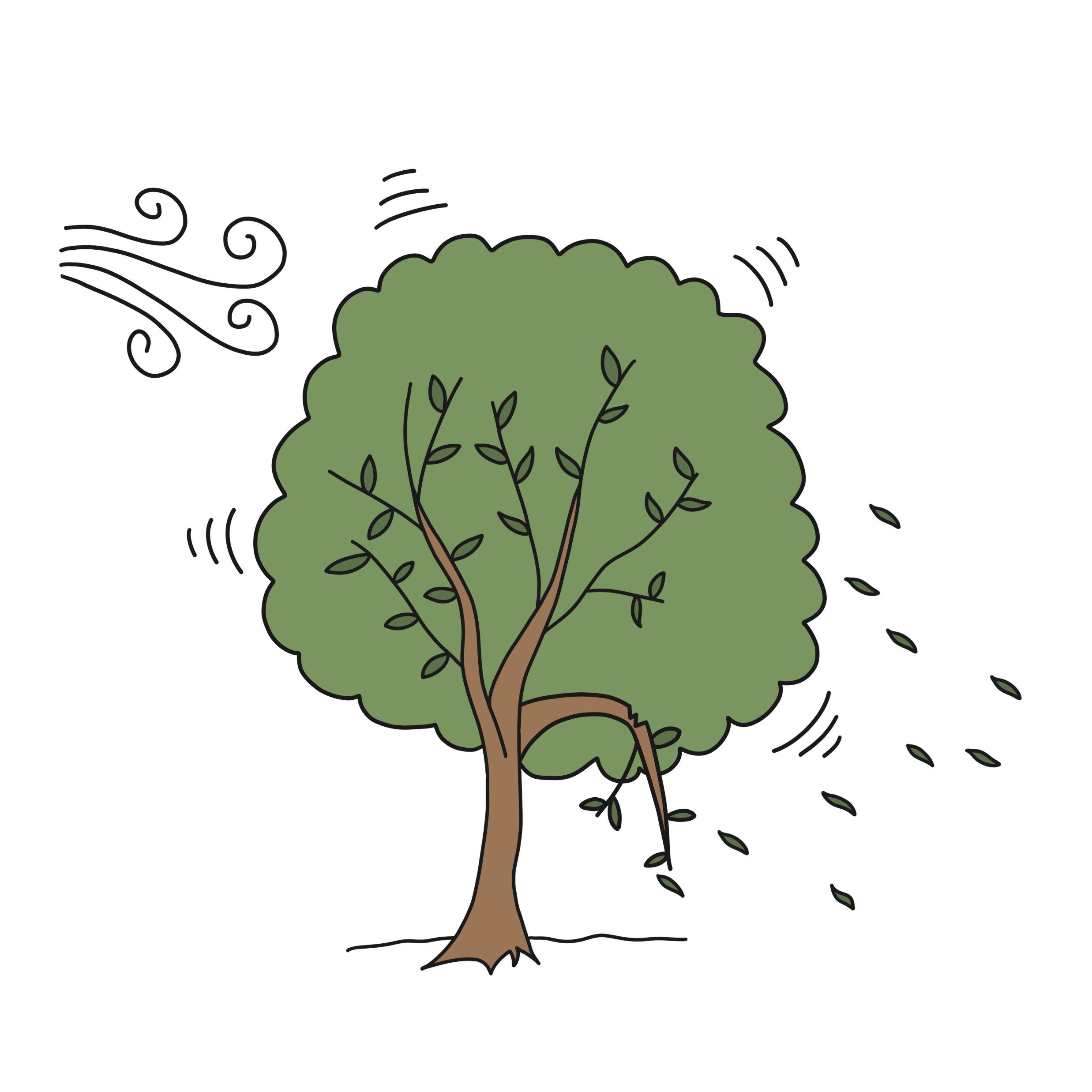 Kuling
Store greiner og hele trær rører seg, vinden kan knekke kvister av trærne
Det hviner i telefonledninger
Det er tungt å gå mot vinden
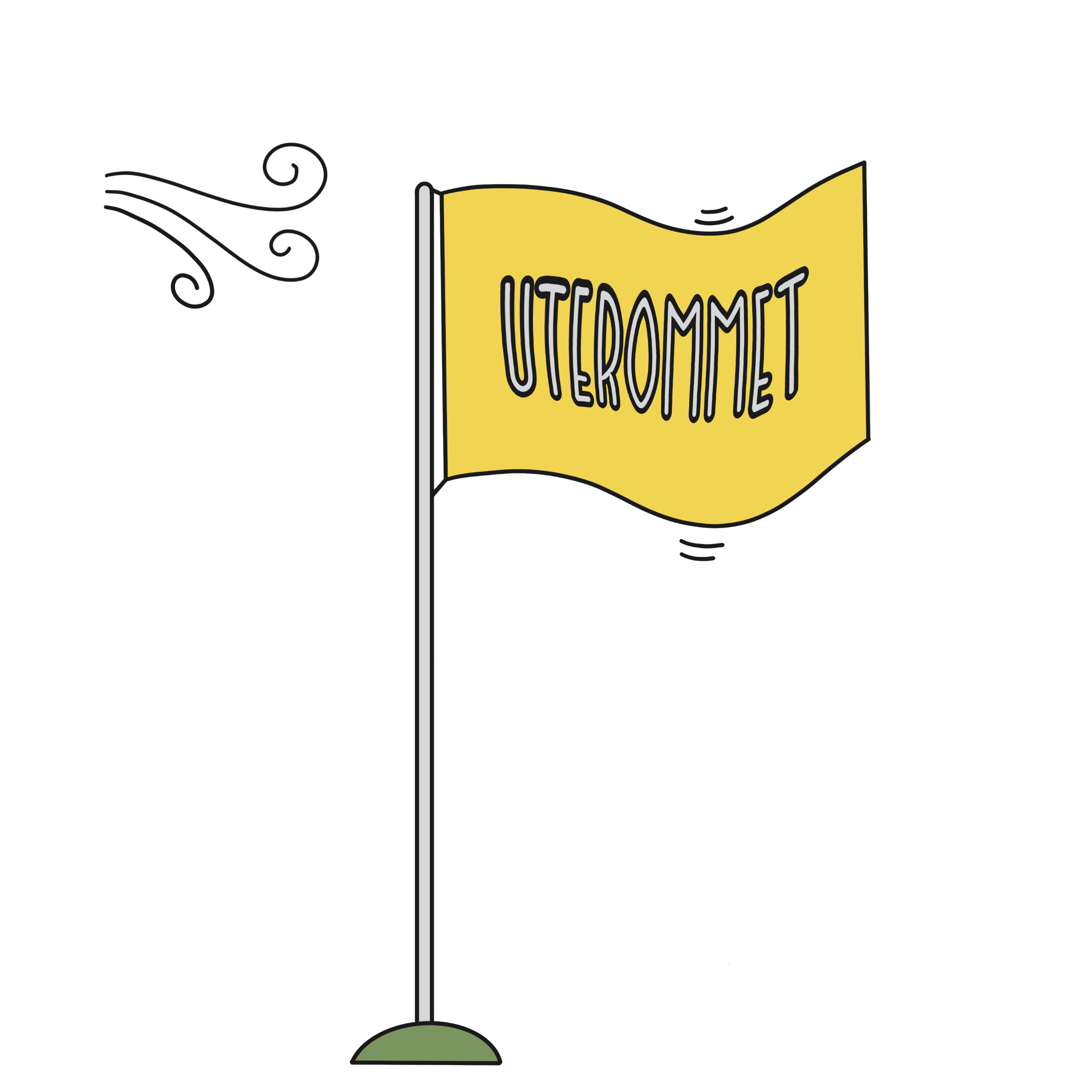 Bris
Løv og småkvister rører seg
Vinden løfter støv og løst papir 
Vinden strekker på flagg og vimpler
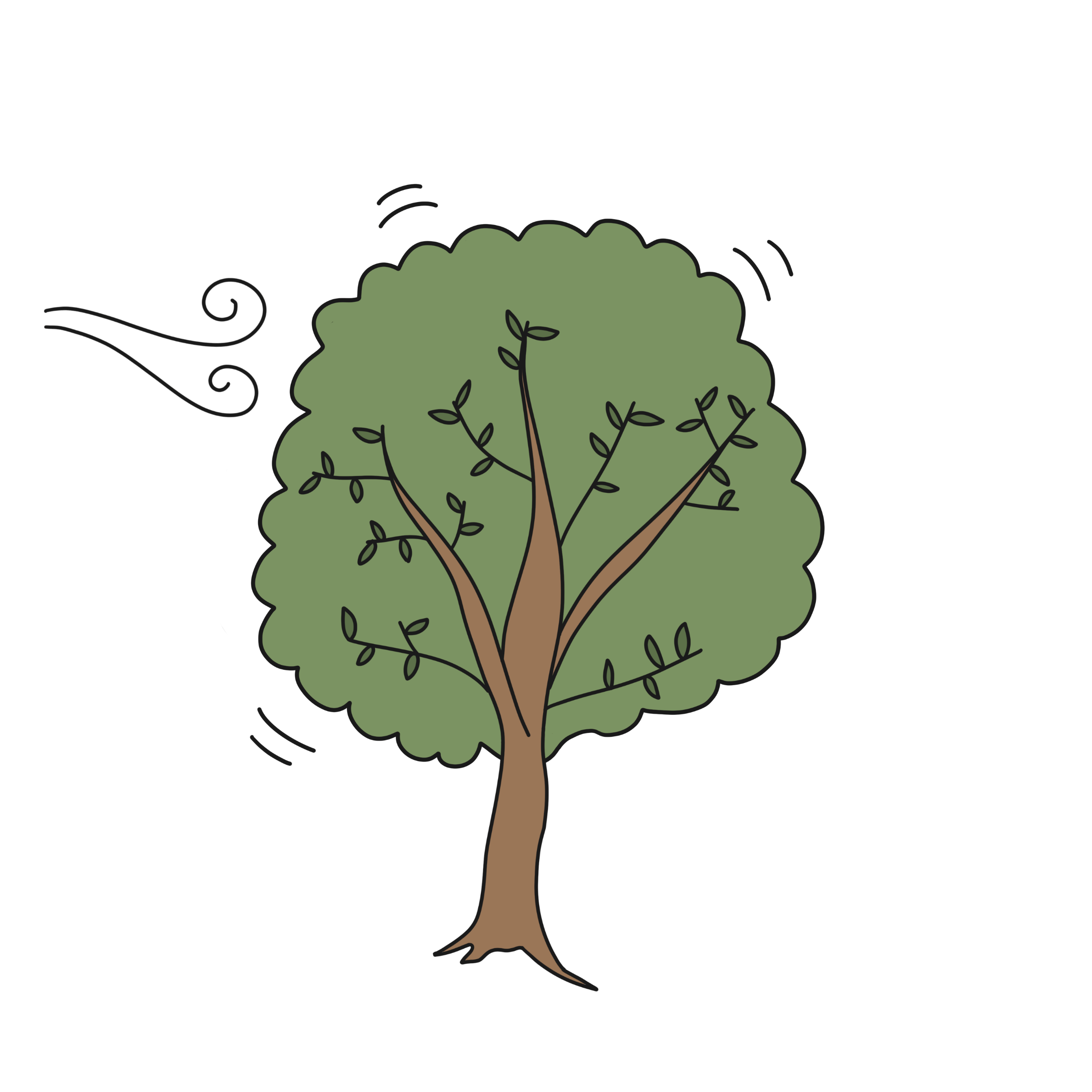 Svak vind
Vi kan føle vinden
Bladene på trærne rører seg
Vinden kan løfte små vimpler
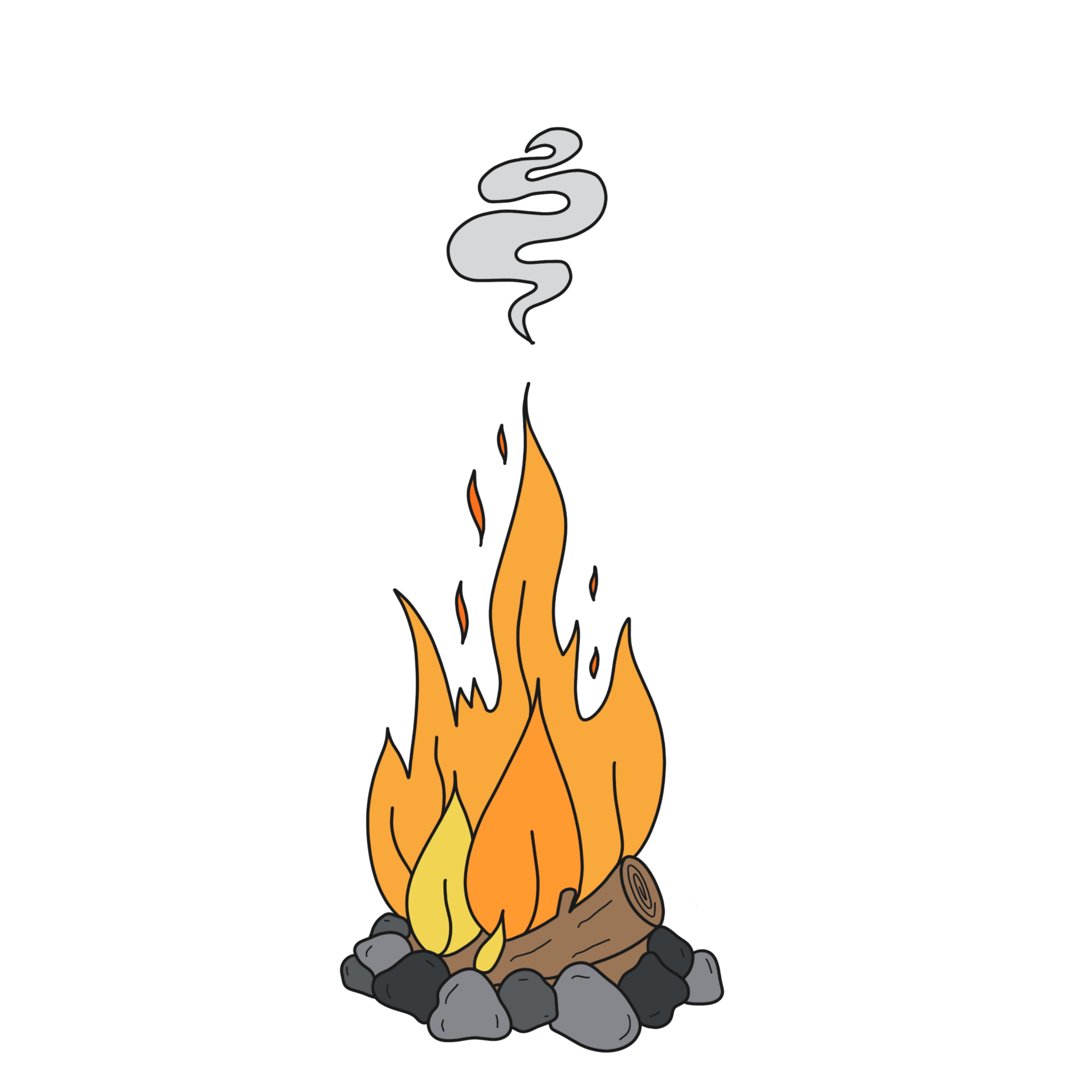 Stille
Røyk stiger rett opp